What will you be learning in Year 9?
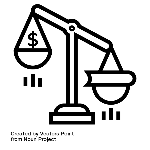 Why are some places more developed than others?
Can the development gap be reduced?
Assessment
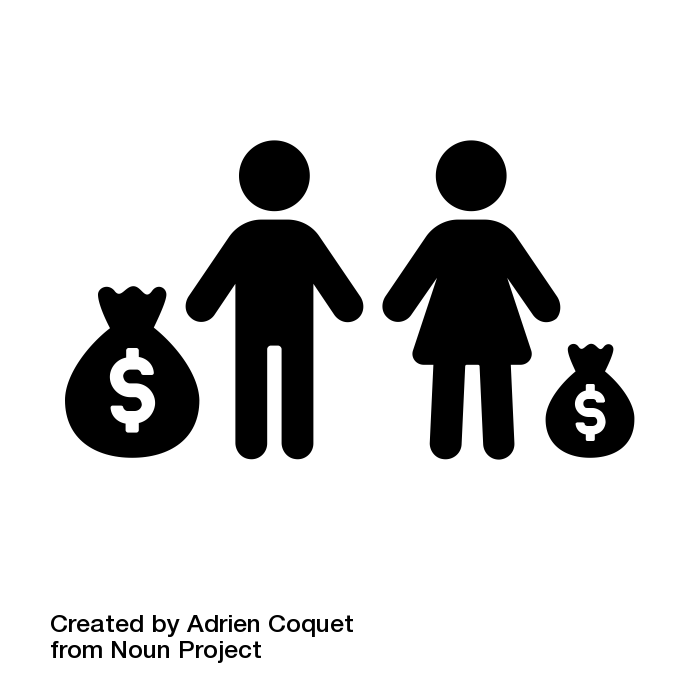 What can we tell from the DTM model?
YEAR
An unequal world?
10
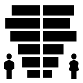 What impact does development have on migration?
Population structure
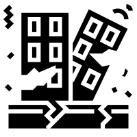 Case Study: Typhoon Haiyan
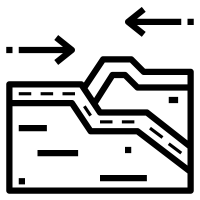 How can we measure development?
How can we respond to earthquakes?
Case Study: The Beast from the East
How do tropical storms form?
What is climate change?
Assessment
What are natural hazards?
Reducing the risks
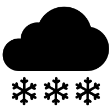 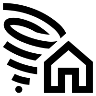 Assessment
Plate margins
Weather Hazards
Climate Change
Assessment
Tectonic Hazards
Managing and adapting to CC
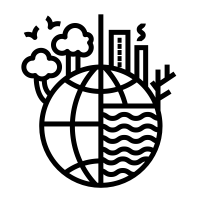 What causes weather and climates?
What are the effects of earthquakes
Weather hazards in the UK
Living with the risks!
The structure of a tropical storm
Case Study
Chile vs Nepal
Tectonic hazards
Natural vs Human causes of CC
Extreme weather in the UK
Reducing the risk of tropical storms
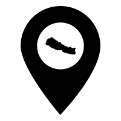 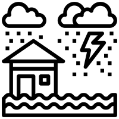 Longitude and time.
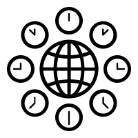 World maps
Longitude and Time
YEAR
9
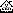 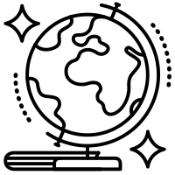 Knowledge test
Keep a track of your progress here:
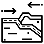 [Speaker Notes: Year overview – more detailed overview of the year – to include the ‘why’ at the top. – this bit needs working on to make the ‘why’ more catchy.
Unit over view.
Not final version yet – not very pretty, just thrown around some ideas on there so far. Or useful! Apart from the table to record the data in. which I’m also not sure about.]
What will you be learning in Year 9?
At The Priory we believe that reading is such an important aspect of a students learning journey. Here we have recommended a number of current, interesting and relevant books that you might find useful. 




Factfullness – Hans Roslin

Can we protect people from natural disasters? – Earth Debates

No one is too small to make a big difference – Greta Thunburg

Mind the Gap – Ferdinand Mount

Earth Shattering Events: The science behind tectonic hazards – Robin Jacobs
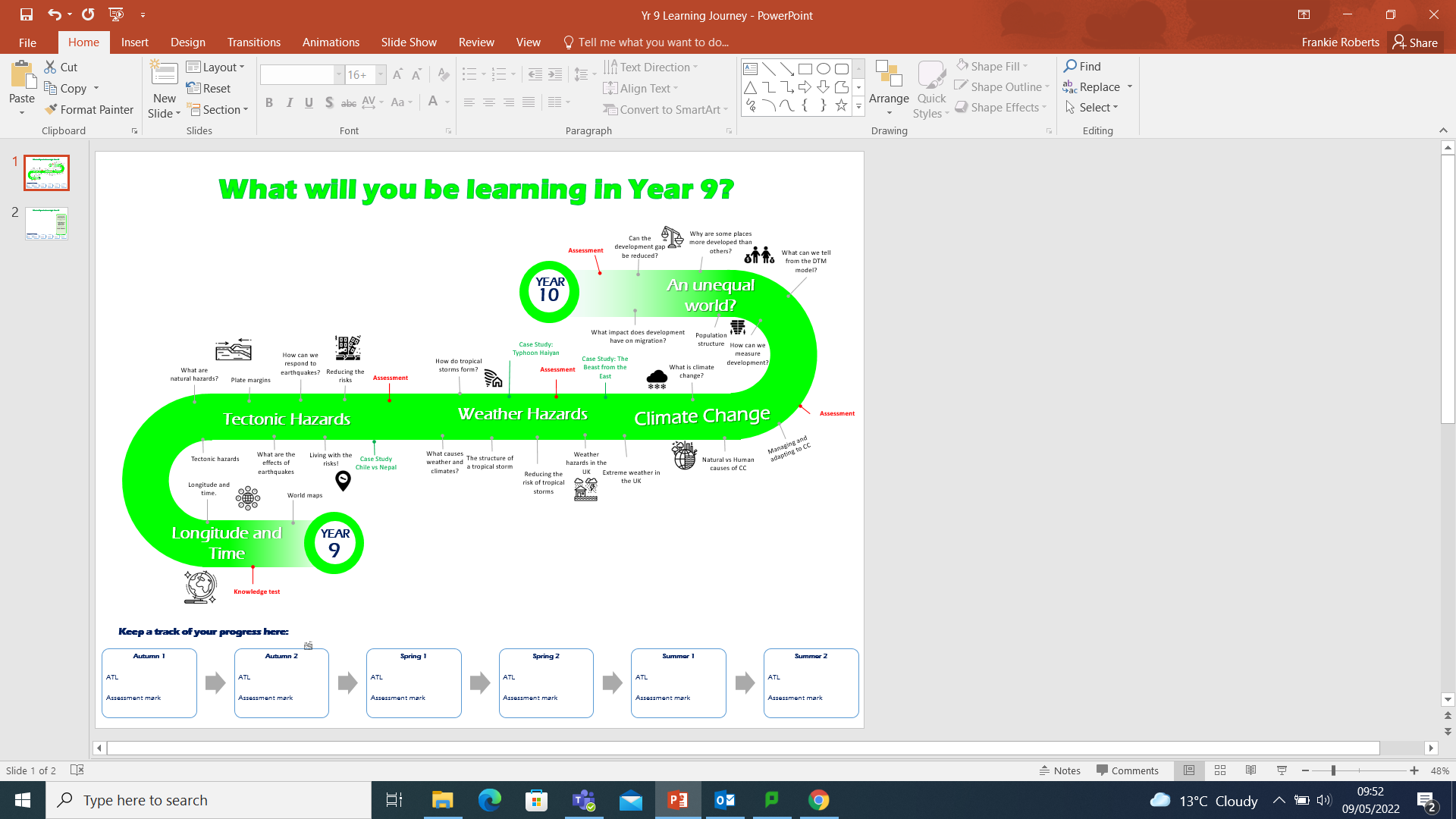 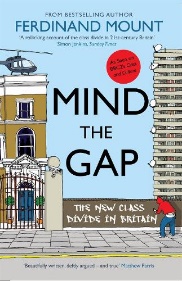 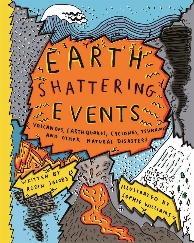 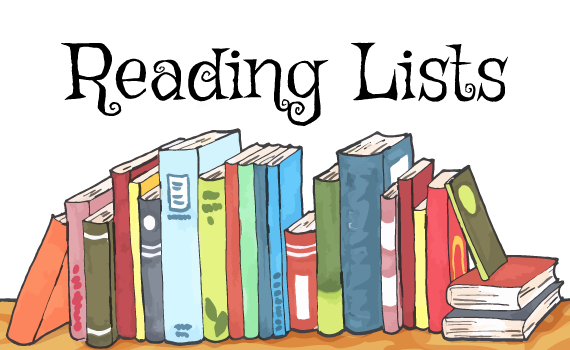 Keep a track of your progress here: